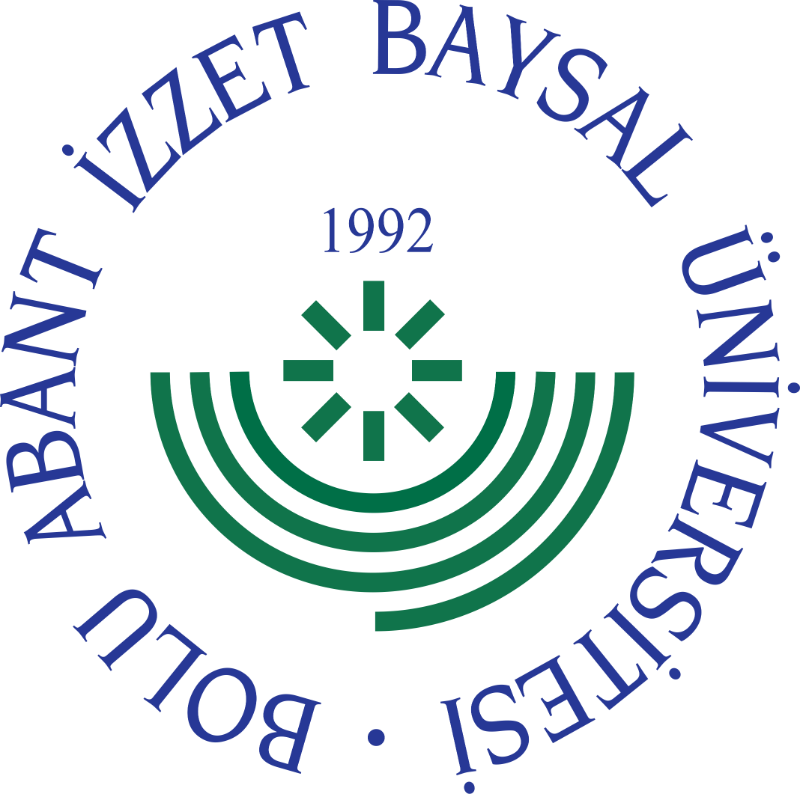 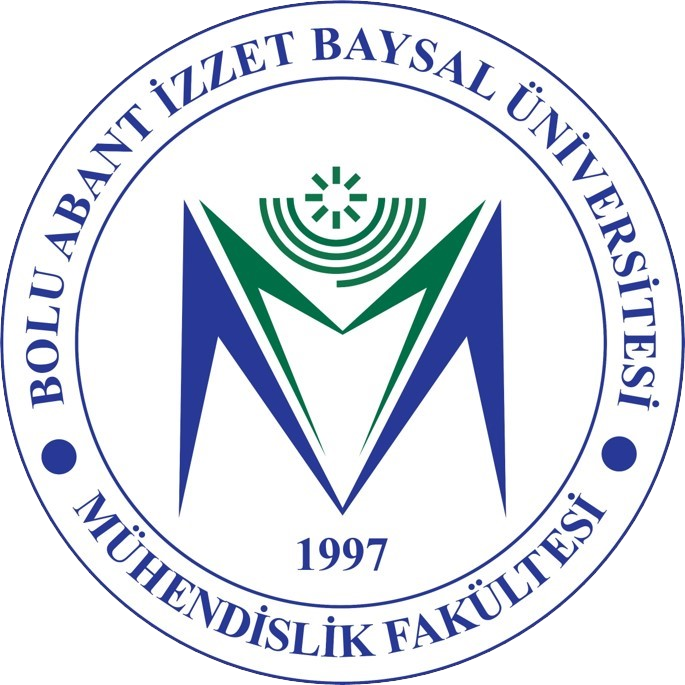 PROJE BAŞLIĞI
Kadir GELİŞ – Bolu Abant İzzet Baysal Üniversitesi Makine Müh
Ahmet - XYZ
Mehmet - QWR
Proje Kodu
…………….
Kategori
Bitirme Projesi-II
Özet
Özet
Projenin Materyali ve Yöntemi
Projenin Amacı, Kapsamı ve Hedefleri
Proje Bulguları ve Sonuç
Projenin Özgün Değeri ve Yaygın Etkisi
Referanslar, Bilgilendirmeler ve Çıktılar
[Speaker Notes: Eklenecek görsel ve fotoğraflar yüksek çözünürlüklü olmalıdır.]